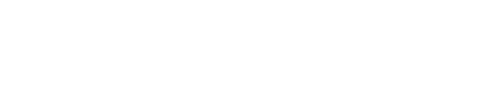 Internet Peering
Dean Belev (VP Services)
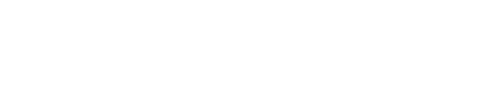 What is Internet Peering ?
“…peering is a voluntary interconnection of administratively separate Internet networks for the purpose of exchanging traffic between the "down-stream" users of each network.”   Source: WIkipedia
Peering Options/Sources
Transit customers (customers)
Peering partners (peers)
Internet Exchange Points (IXPs)
How to measure the Peering
Peering traffic vs Transit ratio
Cost savings from Transit
as-path-length (“…the average number of steps along the shortest paths for all possible pairs of network nodes.”   Source: WIkipedia)
Peers (Quantity & Quality)
02.
NETIX.NET
BENEFITS OF PEERING
Cost savings:
Peering allows networks to exchange traffic without having to pay for it, which can be a cost-effective alternative to using IP Transit services.
Improved customer experience:
Peering can improve the customer experience by reducing network congestion and improving network performance, resulting in faster and more reliable access to online services and applications.
Improved network performance:
Peering can result in lower latency and improved network performance, as traffic between the two networks can be exchanged directly, rather than having to pass through multiple intermediaries.
Increased network control:
Peering allows networks to have more control over how their traffic is routed and delivered, which can be beneficial for networks with specific requirements or preferences for how their traffic is handled.
Increased network resilience:
Peering can improve network resilience by providing multiple paths for traffic to travel between the two networks. If one path fails, traffic can automatically be routed via another path.
03.
NETIX.NET
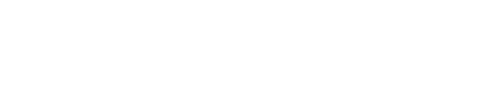 Peering Ranking
# customers
# peers
# IXPs
Sources
RIPE NCC – RIPE stat
as-path-length (22 collectors)
CAIDA – AS Rank
# customers/ASN
#peers/ASN
Hurricane Electric – BGP Peer Report
TOP 1000/100/20 – most well connected ASNs
IXPs/ASN
03.
NETIX.NET
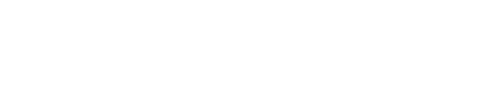 Top 1000
Source: Hurricane Electric – BGP Peer Report
Top 10
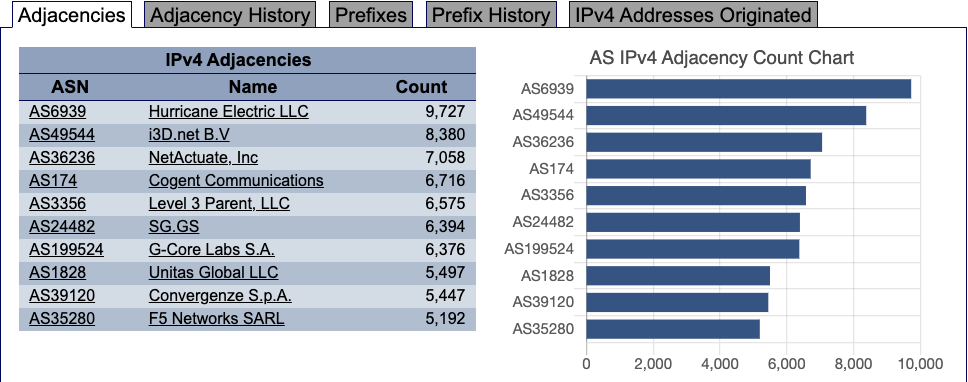 RIPE NCC – RIS collectors
Route-views project
Others…
03.
NETIX.NET
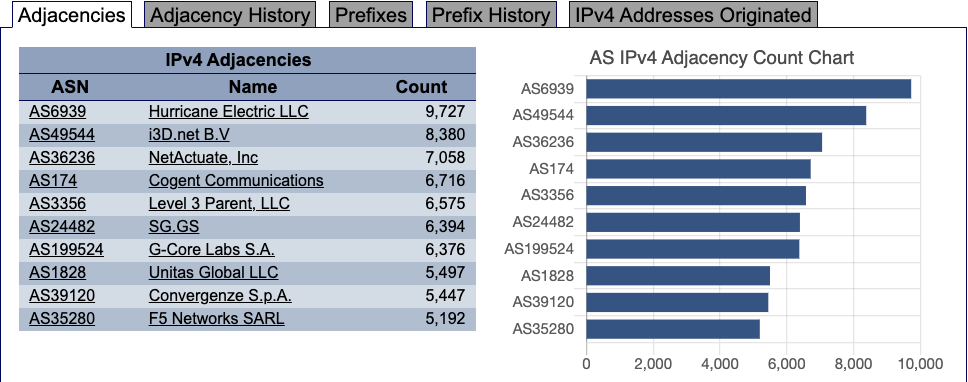 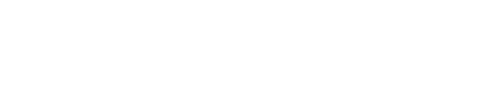 Top 1000 Ranking
Source: NetIX internal tool
03.
NETIX.NET
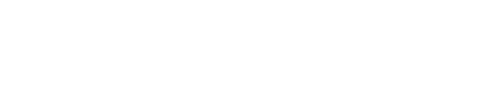 Peering Ranking
# customers
# peers
# IXPs
How to measure the Peering
Peering traffic vs Transit ratio
Cost savings from Transit
as-path-length (“…the average number of steps along the shortest paths for all possible pairs of network nodes.”   Source: WIkipedia)
Peers (Quantity & Quality)
03.
NETIX.NET
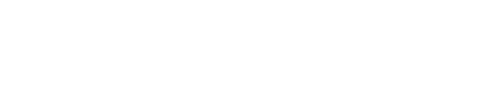 IXP Peering
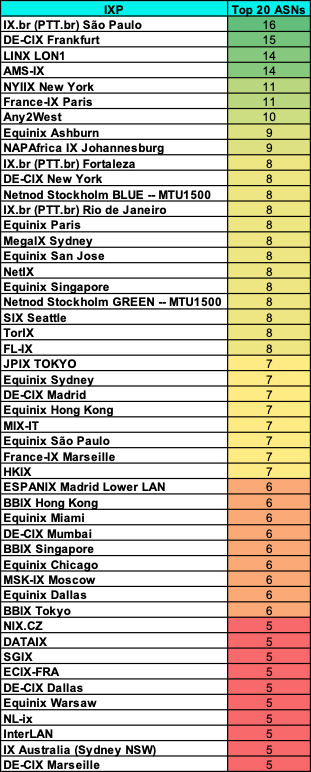 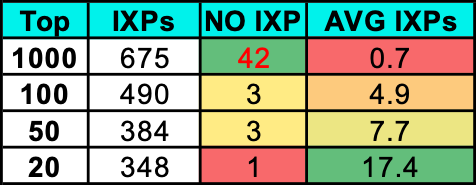 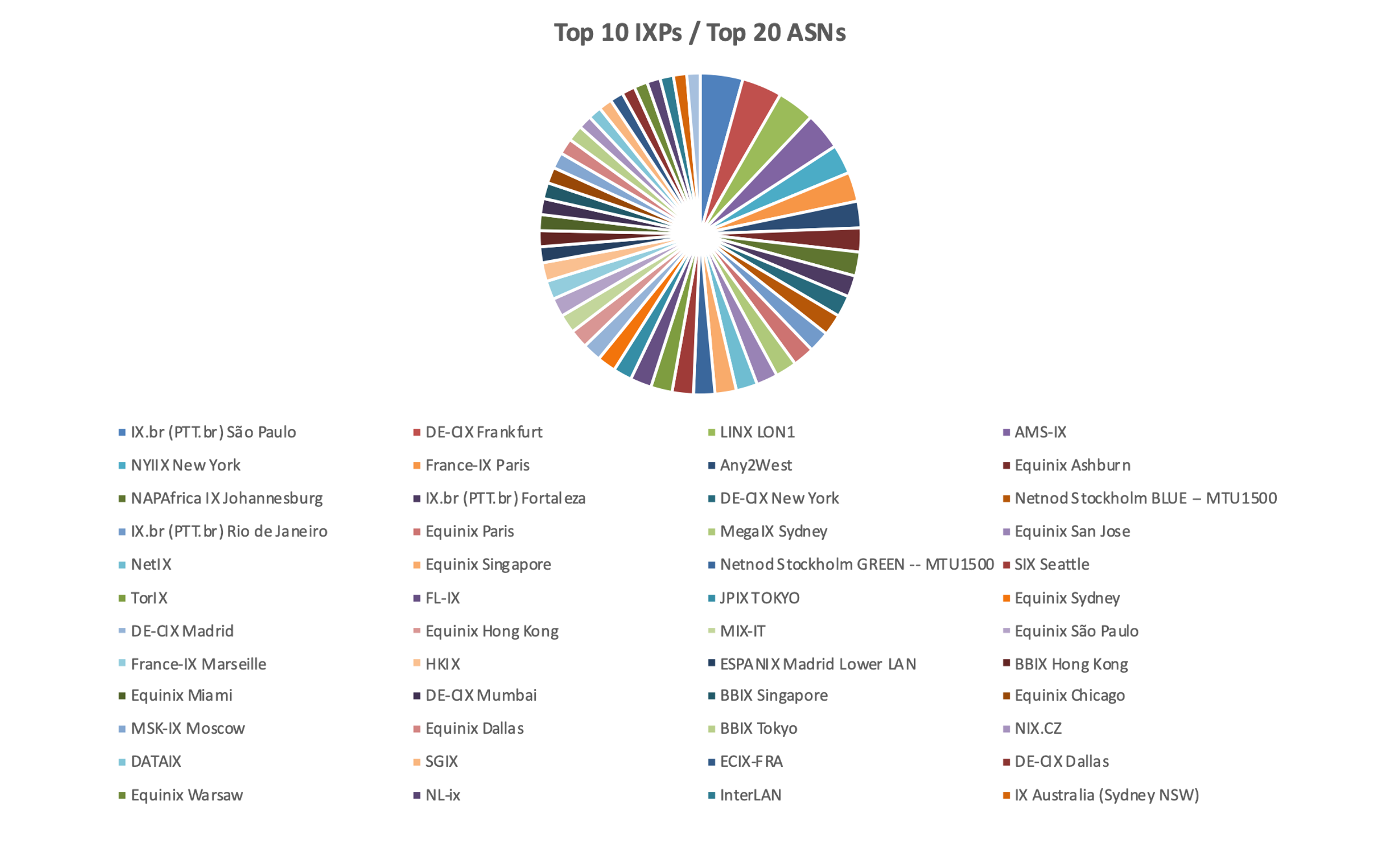 Source: Hurricane Electric – BGP Peer Report
03.
NETIX.NET
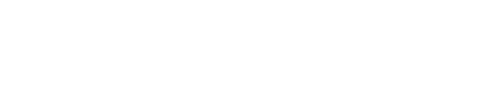 IXP Peering
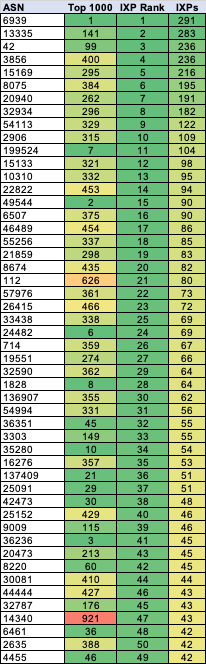 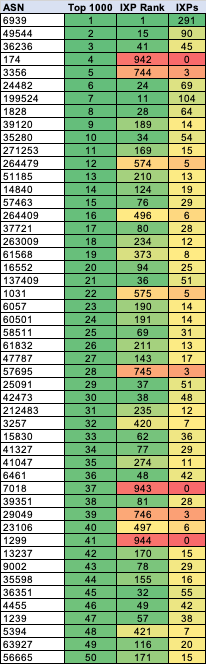 customers
peers
Many IXPs
many customers
many peers
No need of IXPs
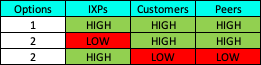 Source: Hurricane Electric – BGP Peer Report
03.
NETIX.NET
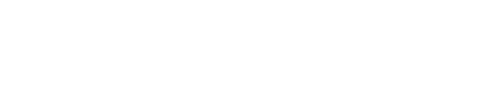 IXP Peering
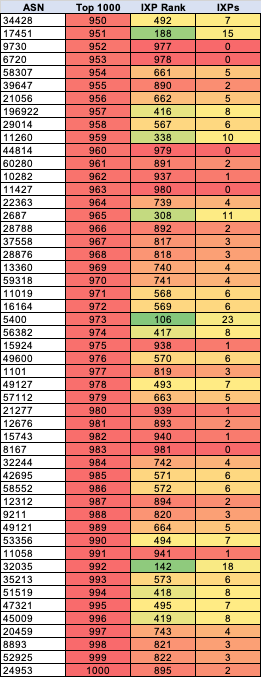 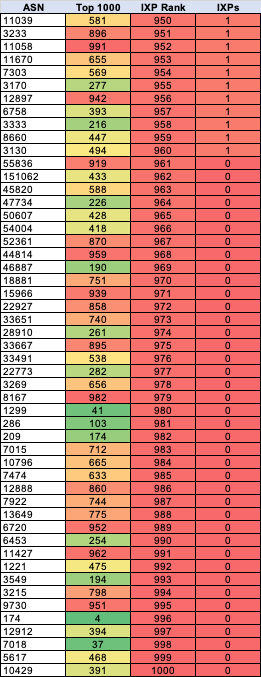 customers
peers
Many IXPs
many customers
many peers
No need of IXPs
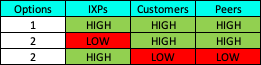 Source: Hurricane Electric – BGP Peer Report
03.
NETIX.NET
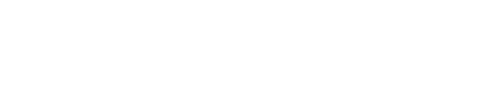 Customers / Peers
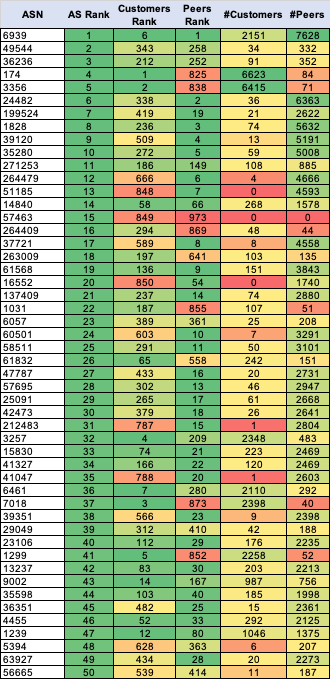 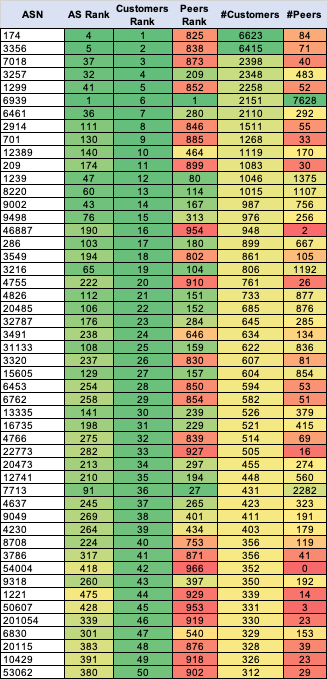 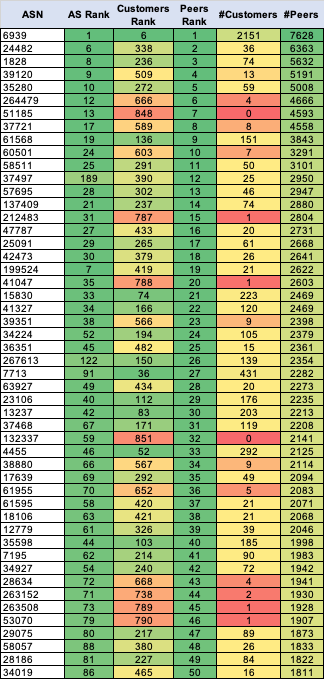 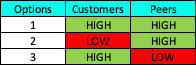 Source: CAIDA – AS Rank
03.
NETIX.NET
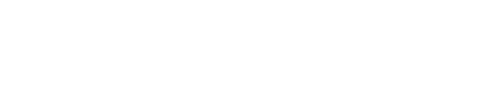 Customers / Peers
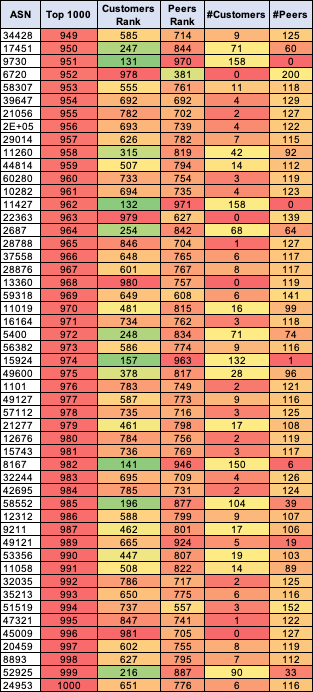 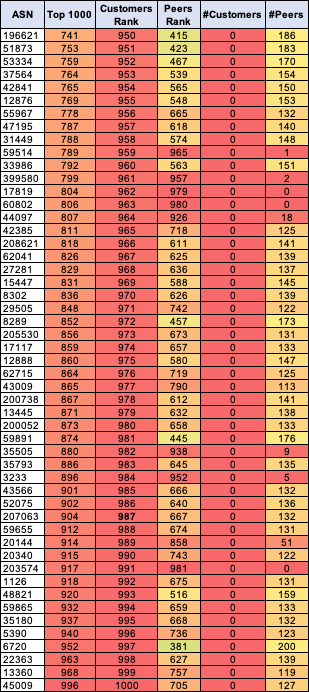 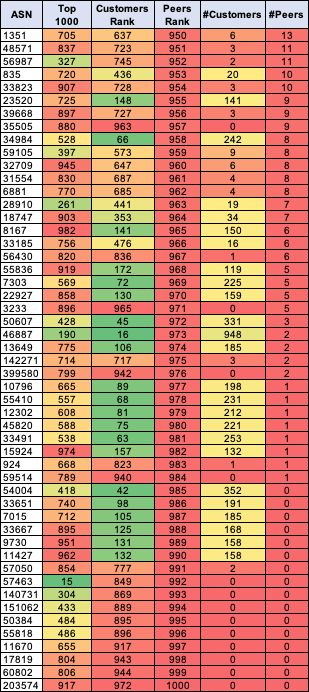 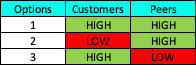 An IXP, connected to other IXPs (29)
Source: CAIDA – AS Rank
03.
NETIX.NET
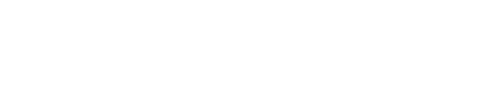 AS-PATH-LENGTH
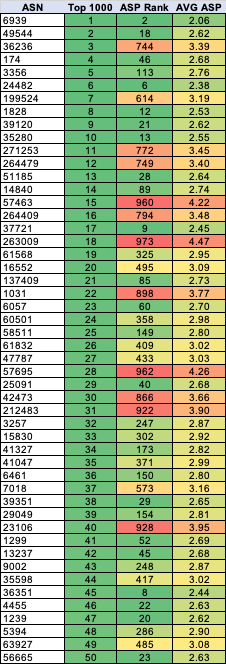 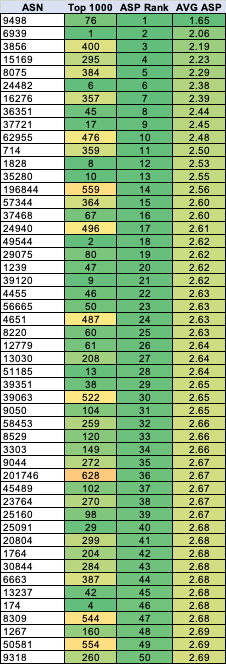 Big number of adjacencies, but NOT connected to the right peers/customers/IXPs
Small number of adjacencies, but connected to the right peers/customers/IXPs
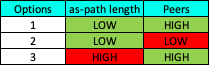 Source: RIPE NCC – RIPE stat
03.
NETIX.NET
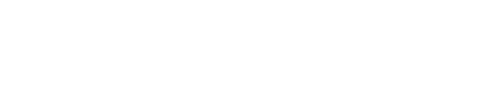 AS-PATH-LENGTH
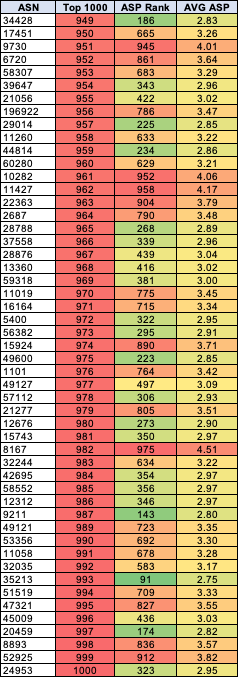 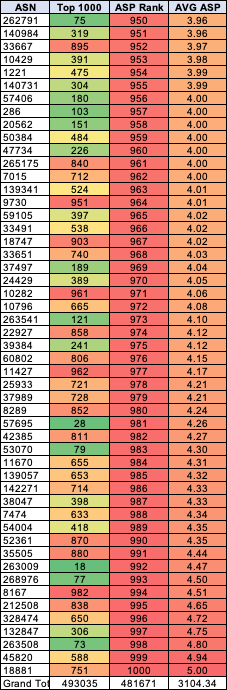 Small number of adjacencies, but connected to the right peers/customers/IXPs
Big number of adjacencies, but NOT connected to the right peers/customers/IXPs
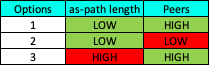 Source: RIPE NCC – RIPE stat
03.
NETIX.NET
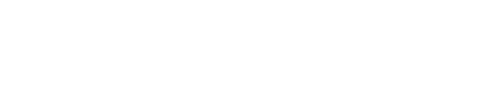 Summary
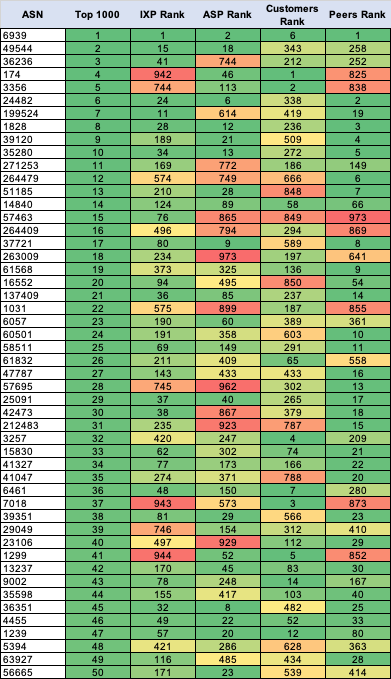 Your AS Rank will improve the more you peer !
Source: CAIDA – AS Rank
Source: Hurricane Electric – BGP Peer Report
Source: RIPE NCC – RIPE stat
03.
NETIX.NET
CONTACT
Email me:
dbelev@netix.net
Email our expert team:
contact@netix.net
Get involved on social media:
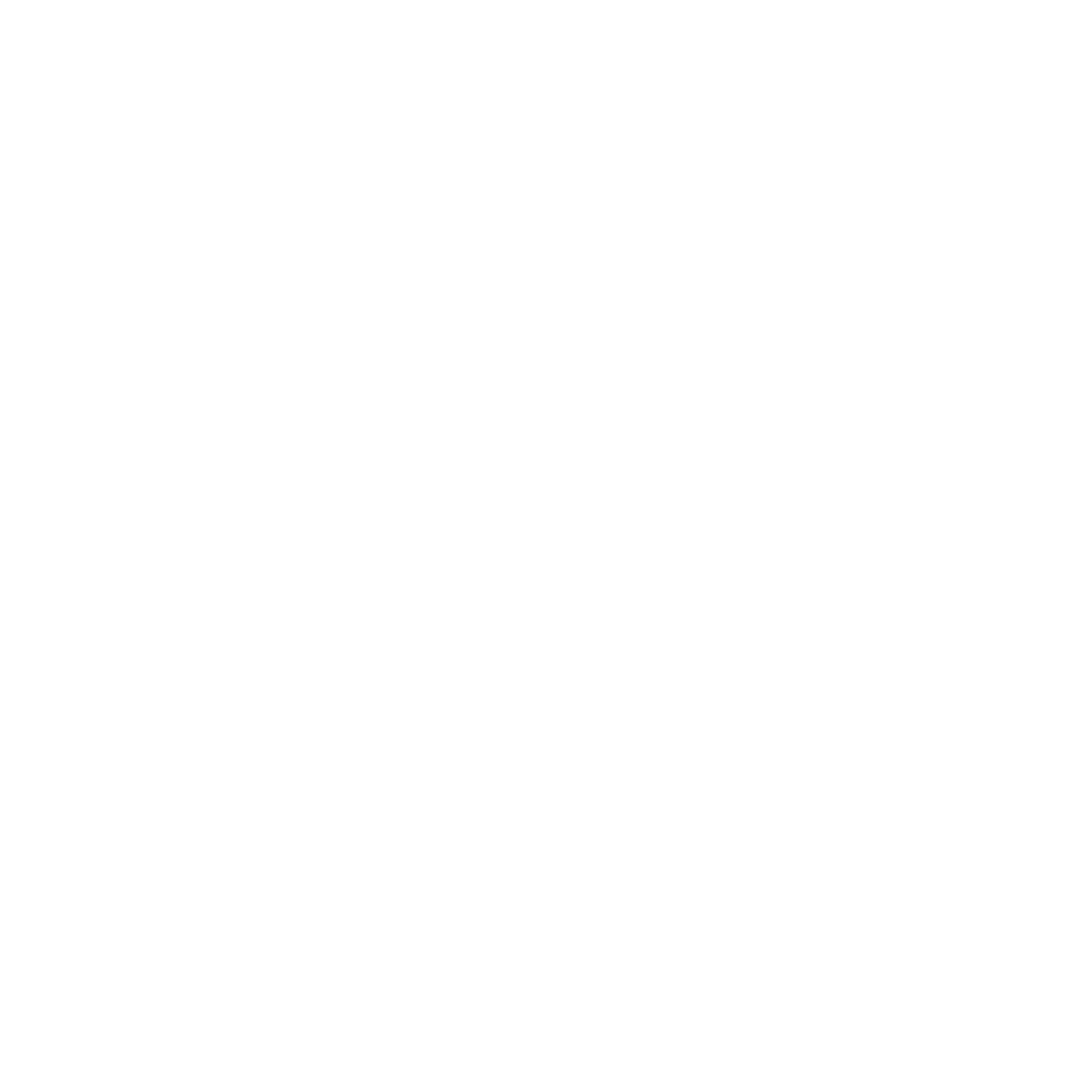 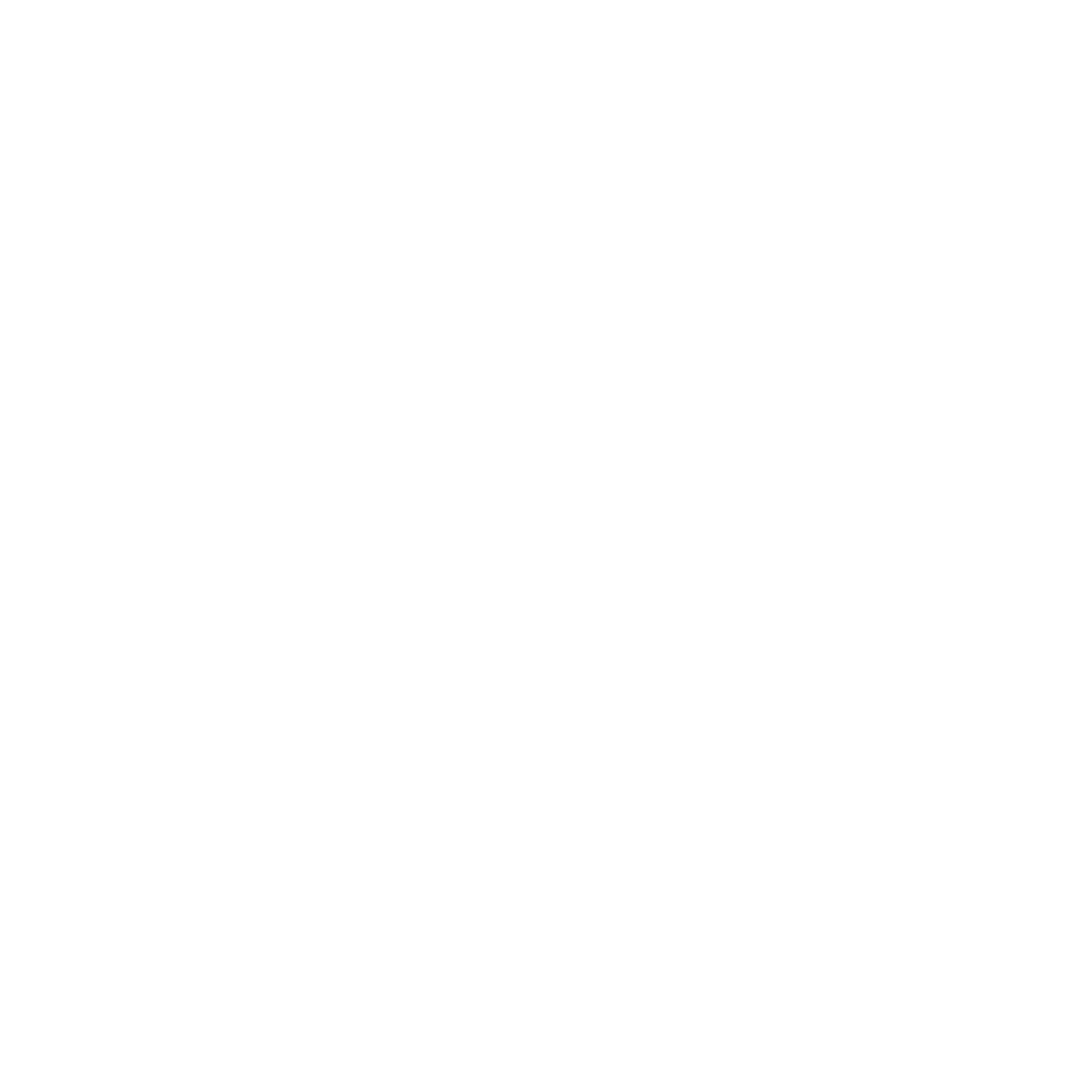 @NetIX
@netix_dotnet
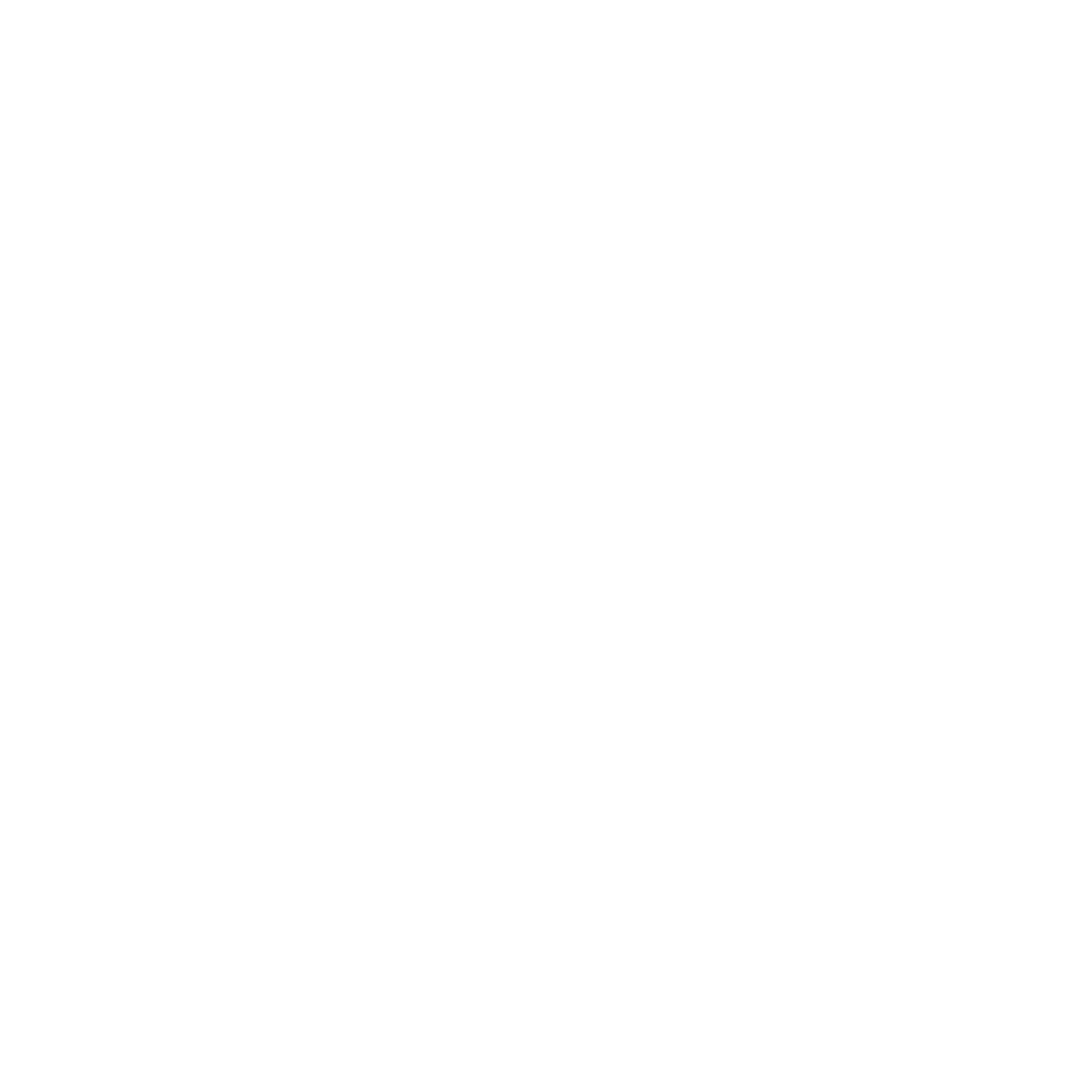 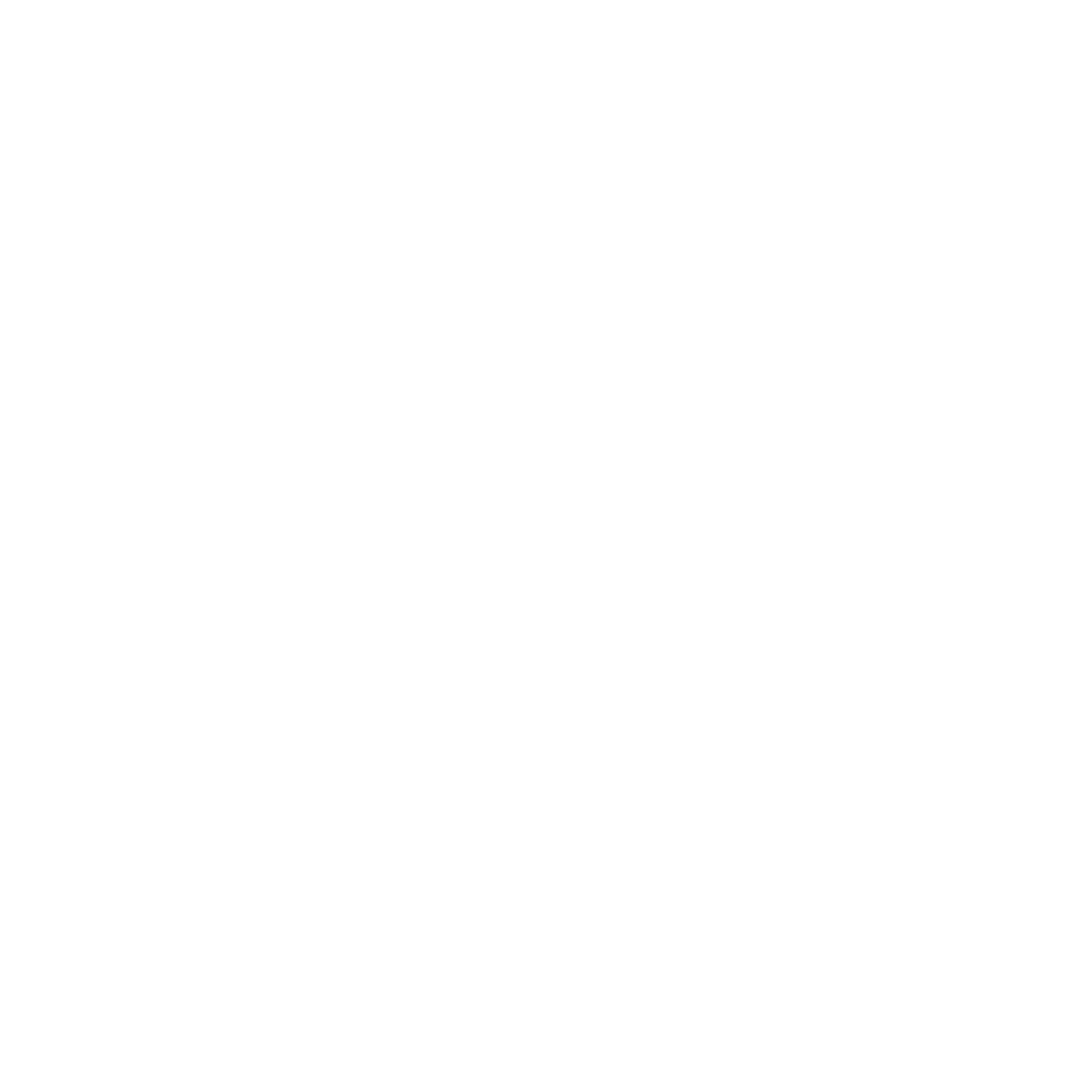 @NetIXnet
@netix_dotnet
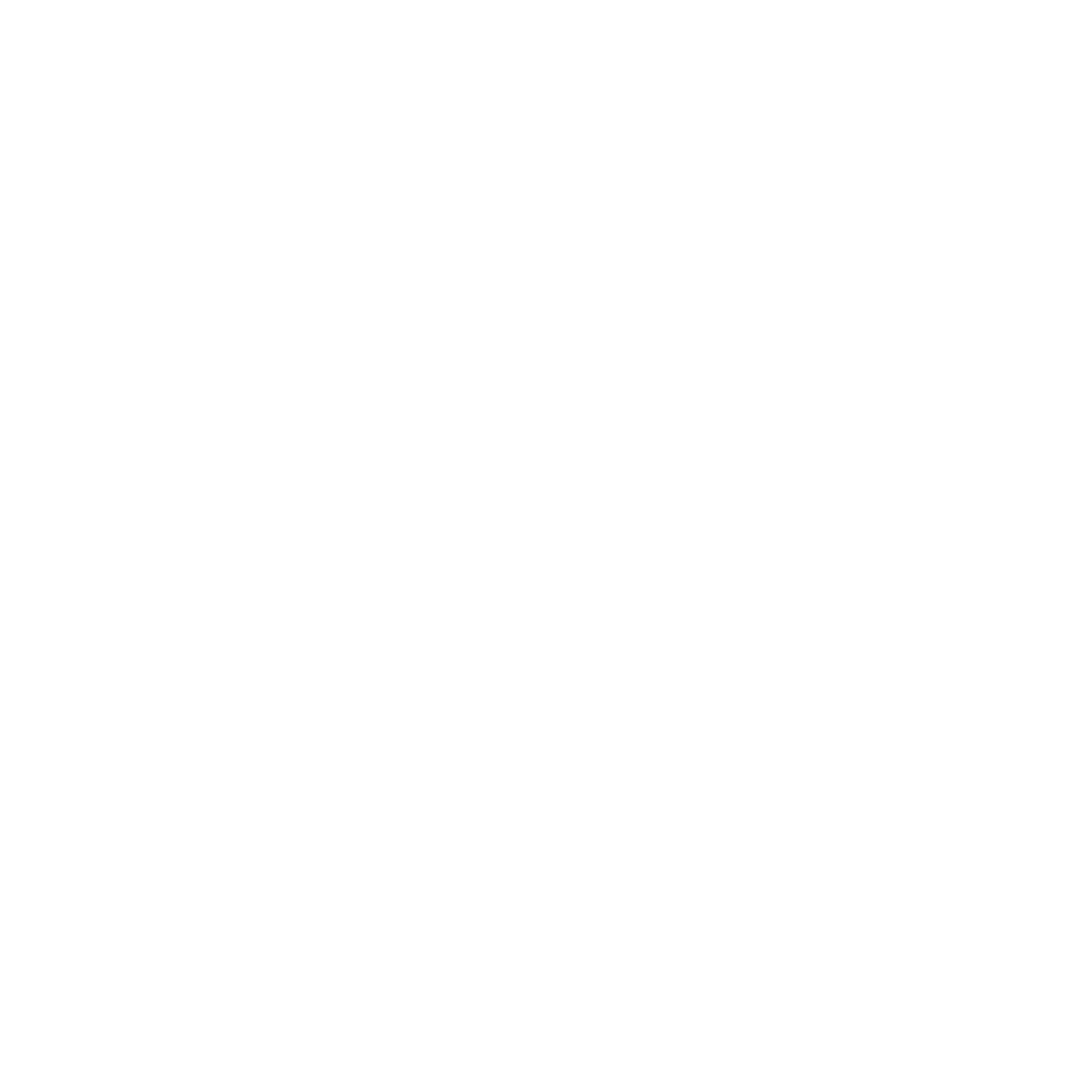 @NetIXdotnet